Referat Kultur
Erstsemestereinführung 2018
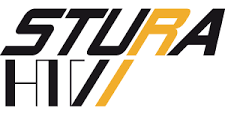 Inhalt
Was machen wir?
Wie machen wir das?
Wie könnt ihr uns dabei helfen?
Was bringt euch das?
Fragen?
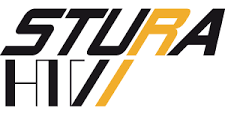 Was machen wir?
Organisation und Durchführung von Veranstaltungen
Wöchentliches Kino popcorn239
Theater- und Kabarettaufführungen
Workshops
Semesterpartys
Konzerte auf dem Campus
Quizabende „Quizzen ist macht“
erstsemestereinführung
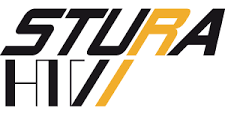 Wie machen wir das?
Zusammenarbeit mit anderen referaten (Finanzen, Verwaltung, Sport usw.)
Budgetplanung, Konzepterarbeitung und –vorstellung vor der plenum, abrechnung
Zusammenarbeit mit den Fachschaftsräten
Öffentlichkeitsarbeit, Helfer
Zusammenarbeit mir der Hochschule (Dezernat Technik)
Raum- und technikplanung
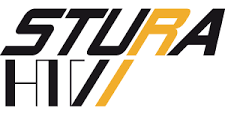 Wie könnt ihr uns Dabei helfen?
Hilfe bei den Veranstaltungen (Aufbau, Abbau, Vorverkauf, Abendkasse)
Übernahme eigener Projekte (Workshops, Kino, Quizz)
Selbstständige Organisation und Koordination von Veranstaltungen
Einbringen neuer Veranstaltungsideen inkl. Konzeption
referatsleitung
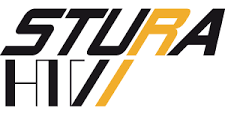 Was bringt euch das?
Ehrenamt (sieht immer gut aus)
Connections
gremiensemester
Aufwandsentschädigung
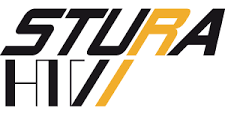 Fragen?
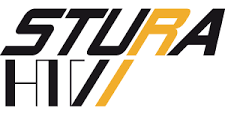 Vielen Dank für die Aufmerksamkeit
Wir sehen uns im stura
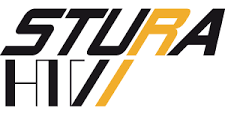